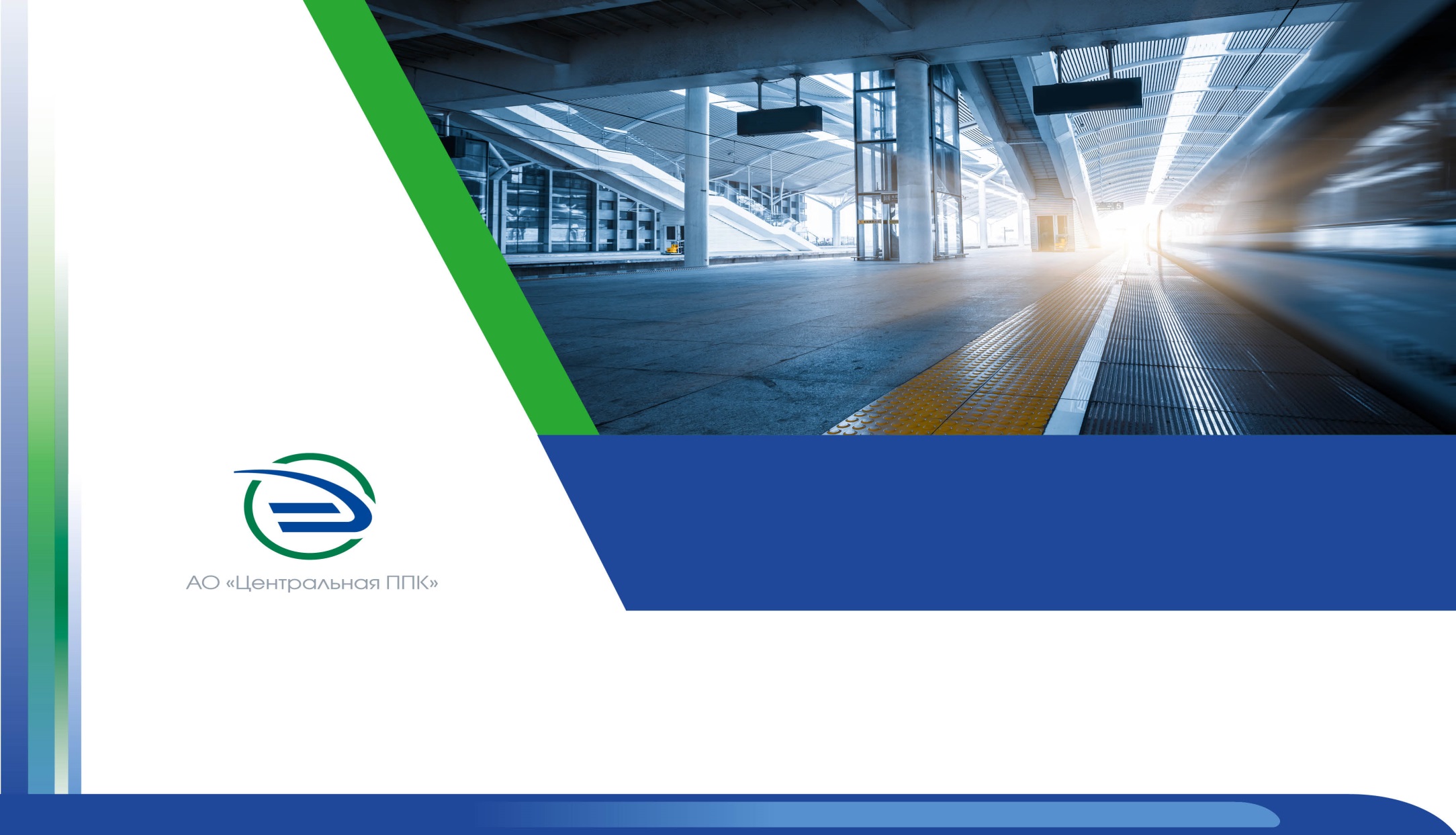 Трудоустройство в АО «Центральная ППК»
2024 г.
О КОМПАНИИ
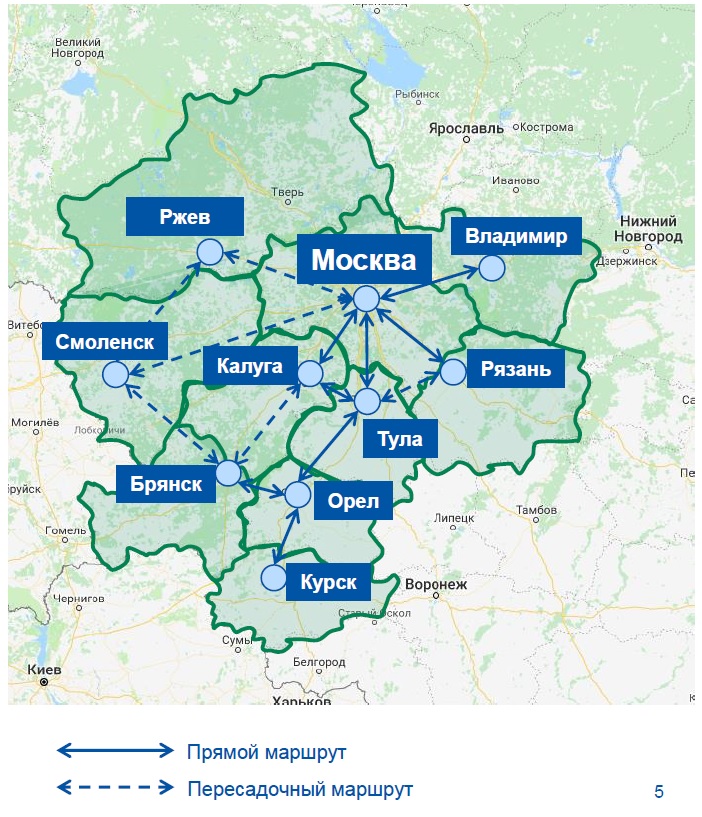 АО «Центральная ППК» (ЦППК) – крупнейший перевозчик среди пригородных пассажирских компаний РФ, осуществляющий более 63% всех пригородных перевозок в России.

Ежедневно АО «Центральная ППК» отправляет 1,6 млн. пассажиров. 

Маршрутная сеть Компании охватывает территорию 11 субъектов Центрального федерального округа.

АО «Центральная ППК» приступила к работе с 1 января 2006 года. Компания входит в перечень системообразующих организаций РФ, играет ключевую роль в поддержании  устойчивости транспортной связи внутри Московской агломерации.
2019г.
2
МОСКОВСКИЕ ЦЕНТРАЛЬНЫЕ ДИАМЕТРЫ
(МЦД)
АО «Центральная ППК» (ЦППК) является перевозчиком линий Московских центральных диаметров:
1) Белорусско-Савеловского (D1), 
2) Курско-Рижского (D2),
3) Ленинградско-Казанского (D3)
4) Калужско-Нижегородского (D4).
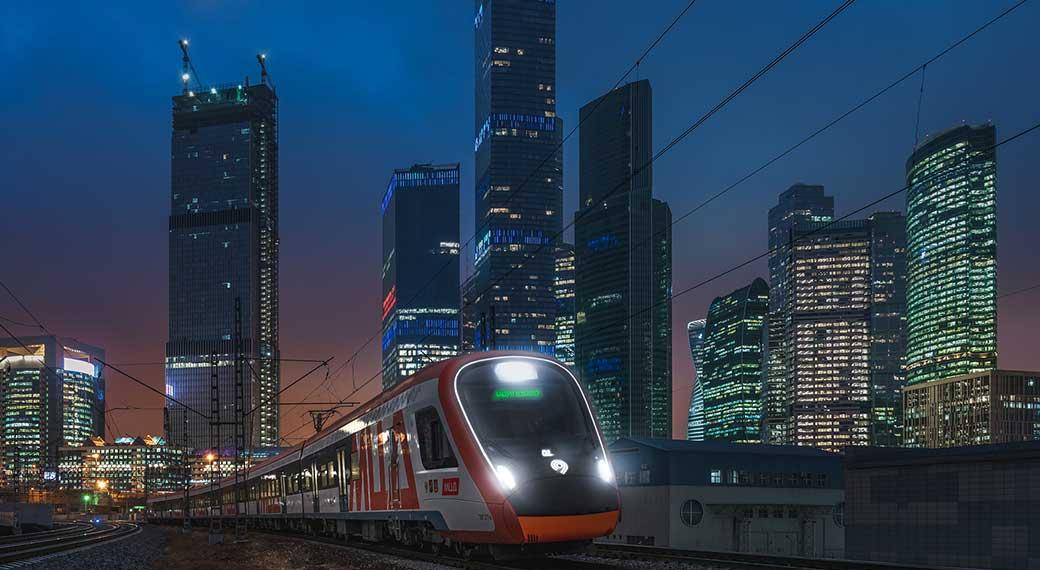 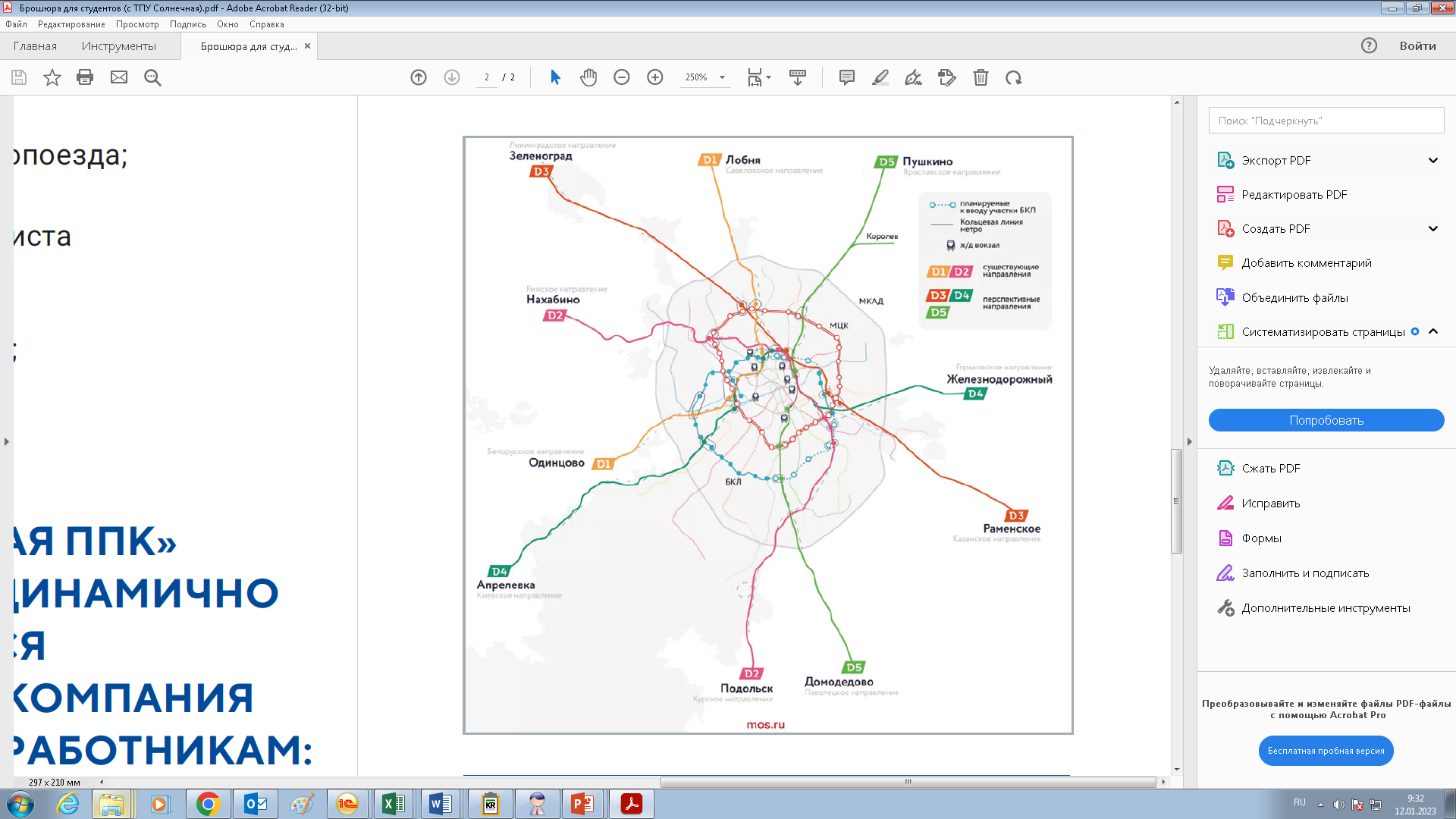 Это крупнейший транспортный проект Москвы и Московской области – новое наземное метро, которое объединяет формат пригородных электричек и столичного метро.
3
ВАКАНСИИ
В настоящий момент в нашей компании идет набор сотрудников по вакансиям: 
сотрудников по вакансии Кассир билетный на Кассир-контролер.2019г.
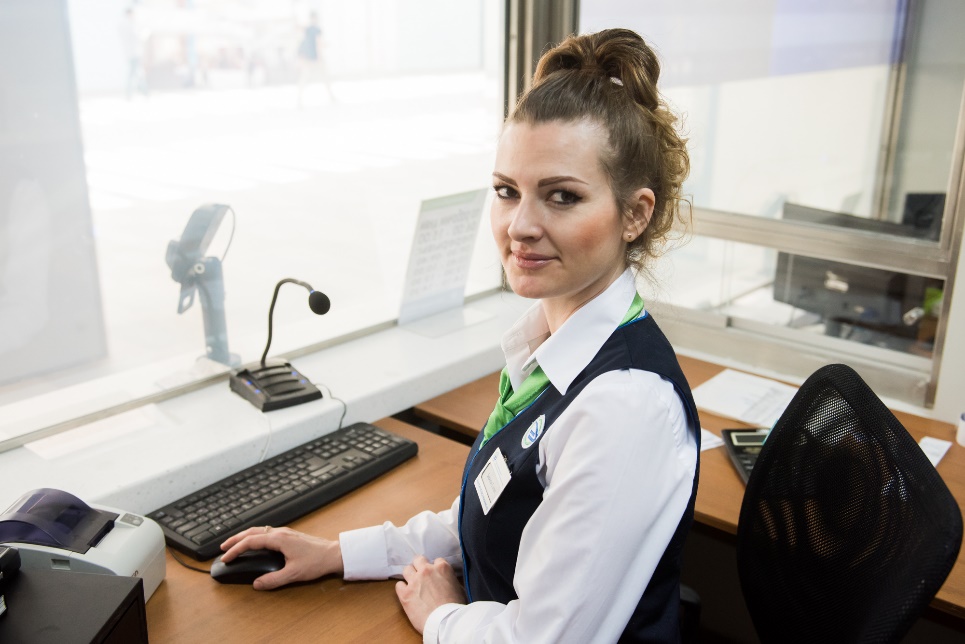 Бюджет 2019г.
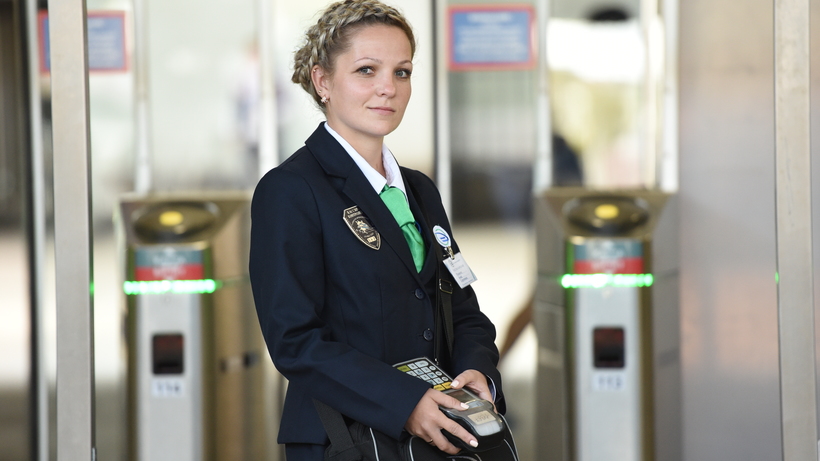 Кассир билетный
Кассир-контролер
4
КАССИР БИЛЕТНЫЙ
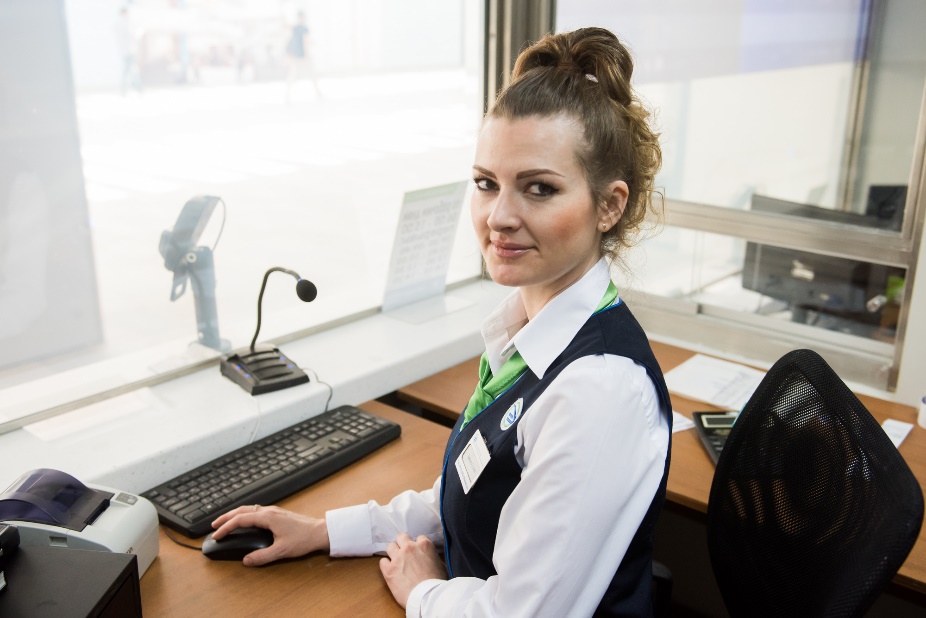 Чем предстоит заниматься:
Работать в билетных кассах на железнодорожных станциях
Бюджет 2019г.
Условия
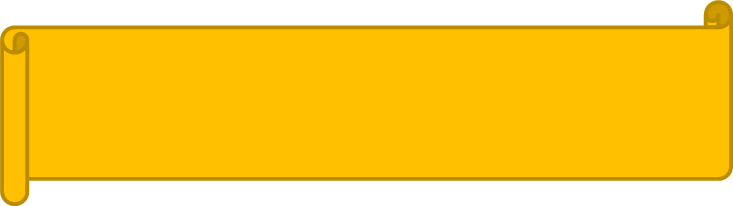 Условия
Заработная плата до 62 307 руб. в месяц до вычета налогов (оклад 49 799 + ежемесячная премия).
Сменный график работы, который может меняться в зависимости от производственной необходимости (5/2 по 8 ч, 2/2 по 12 ч; день/ночь по 12 ч).
5
КАССИР-КОНТРОЛЕР
Чем предстоит заниматься:
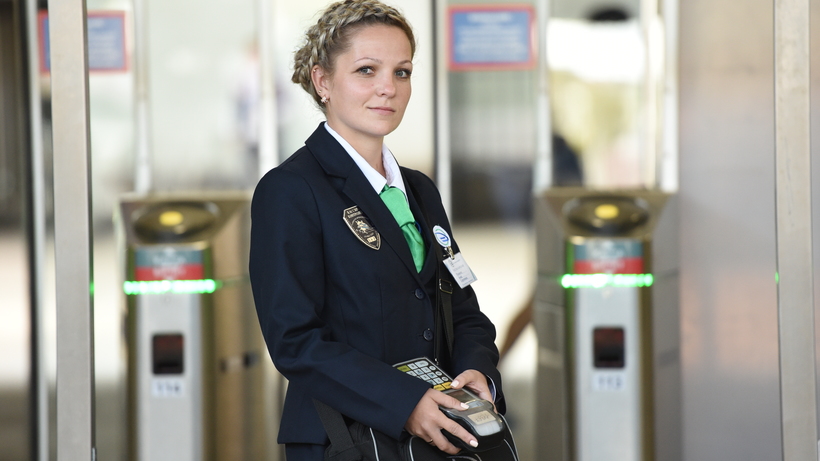 Осуществлять контроль и продажи (при необходимости) проездных документов (билетов), а также консультирование пассажиров.
Бюджет 2019г.
Условия
Условия
Заработная плата до 75 402 руб. в месяц до вычета налогов (оклад 39 576 + ежемесячная премия).
Сменный график работы (2/2 по 12 ч).
6
ПРЕИМУЩЕСТВА РАБОТЫ В ЦППК
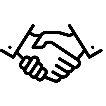 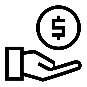 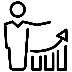 7
КАК ТРУДОУСТРОИТЬСЯ В АО «ЦЕНТРАЛЬНАЯ ППК»
Процесс трудоустройства занимает 
от 3 до 5 рабочих дней
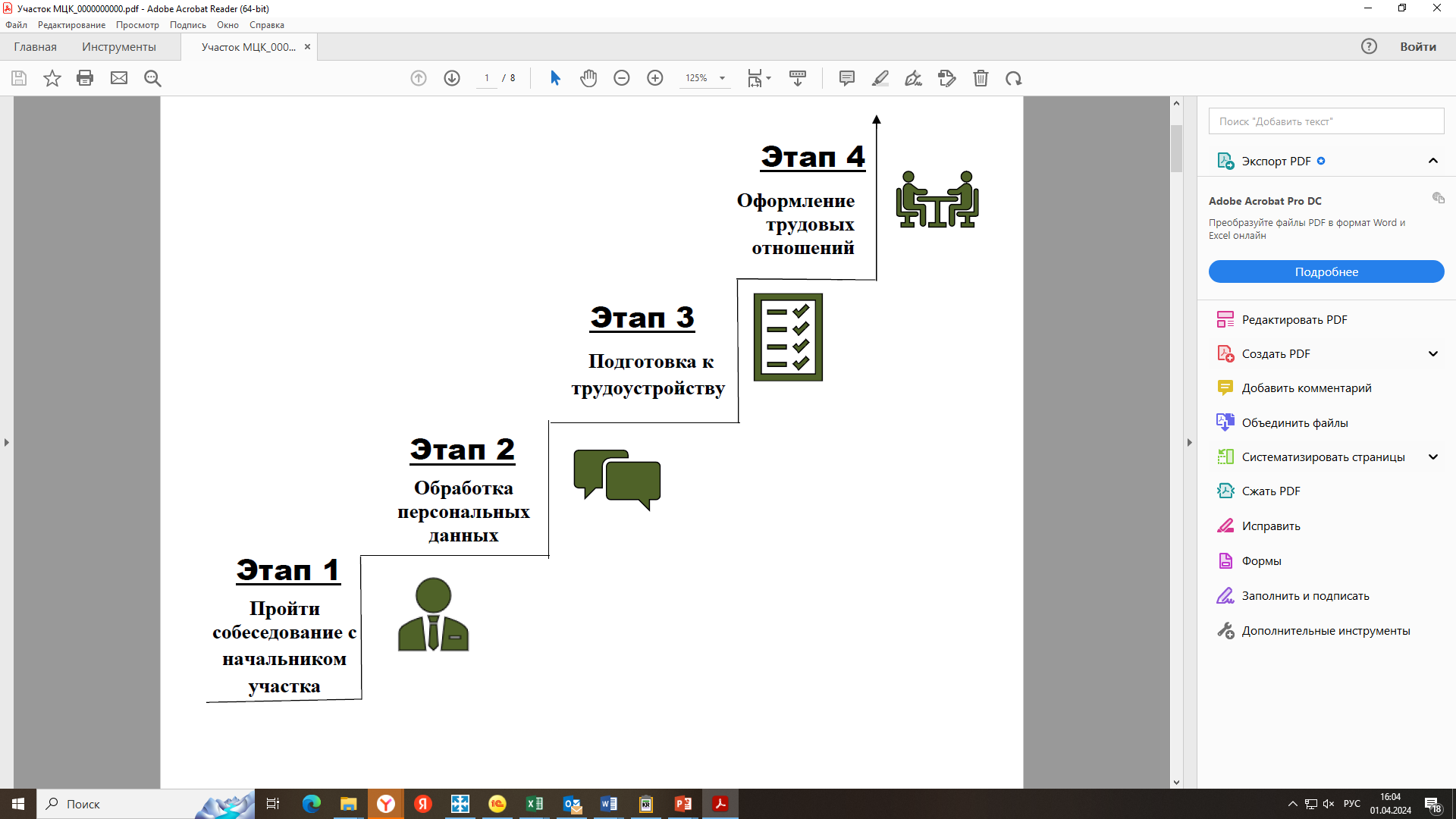 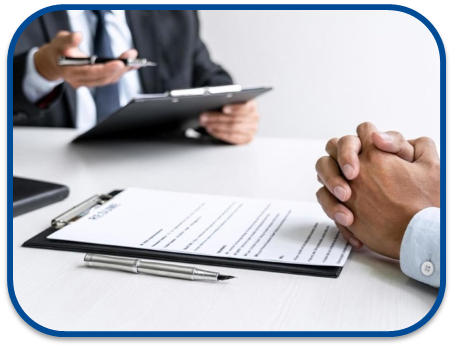 2019г.
Явиться в Отдел управления персоналом
8
ВАШИ ВОПРОСЫ
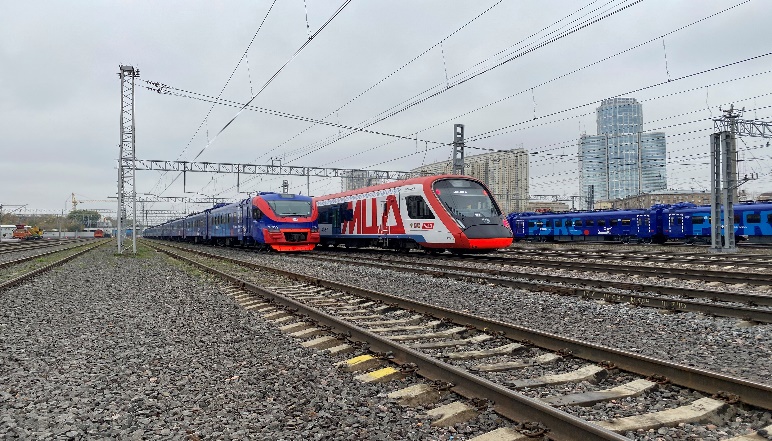 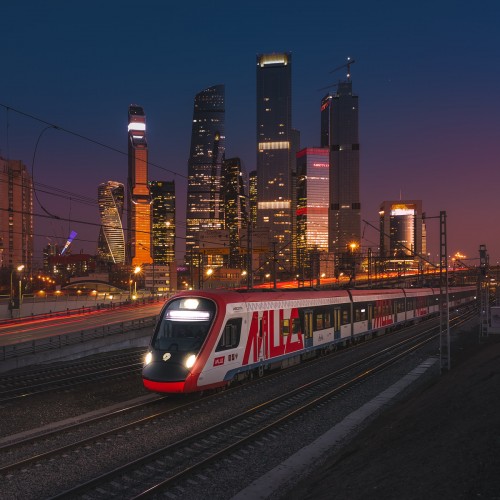 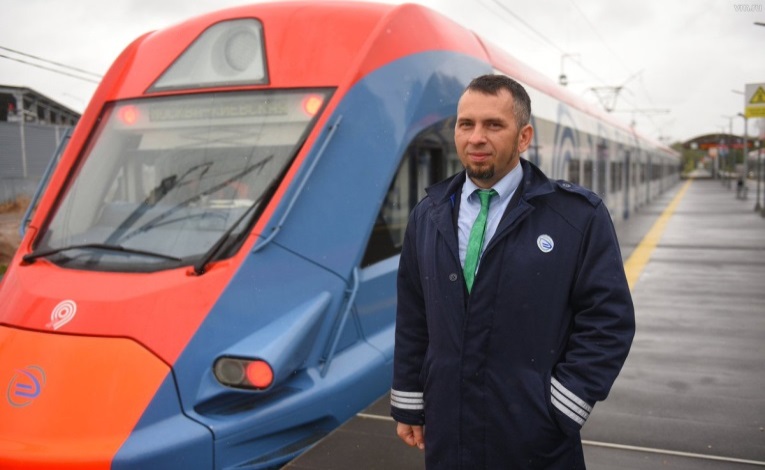 9
Спасибо за внимание!
Контакты Отдела управления персоналом
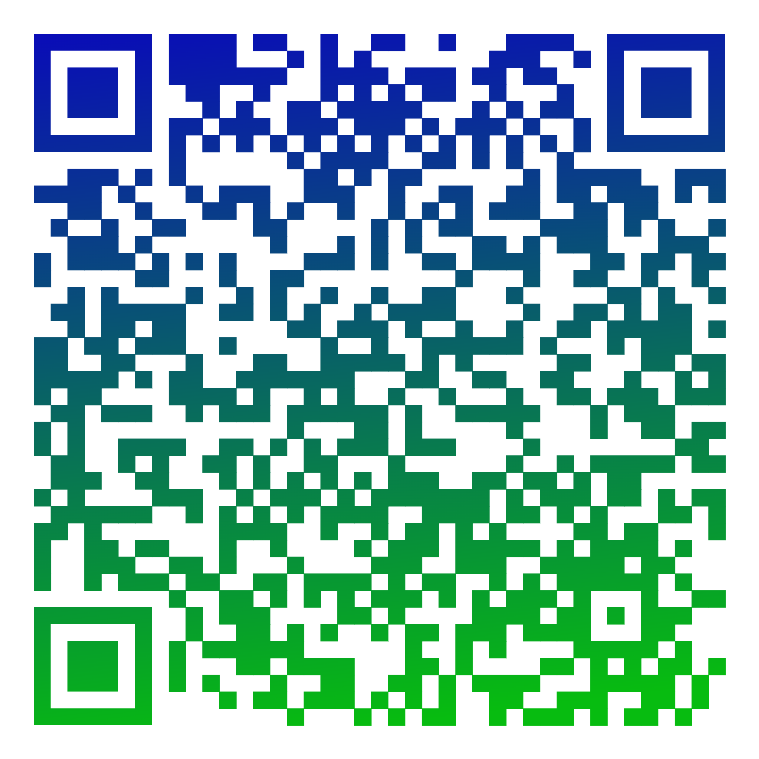 г. Москва, ул. Наро-Фоминская, 
вл. 17а (здание ТПУ «Солнечная»)
8-495-587-78-98
dp@central-ppk.ru
10